Πανεπιστήμιο ΘεσσαλίαςΠαιδαγωγικό Τμήμα Προσχολικής Εκπαίδευσης  Τίτλος Μαθήματος: Εικαστική ΠαιδαγωγικήΕίδος Μαθήματος:  Υποχρεωτικό  (Υ)Κωδικός μαθήματος (ΚΤ0101) Εξάμηνο:  1ο και 2ο Μονάδες ECTS:  6 Διδάσκων: Μαγουλιώτης Απόστολος, amagouliotis@uth.gr
ΤΟ ΤΕΛΕΥΤΑΙΟ ΑΝΑΛΥΤΙΚΟ ΠΡΟΓΡΑΜΜΑ ΣΠΟΥΔΩΝ ΤΟΥ ΝΗΠΙΑΓΩΓΕΙΟΥ ΔΙΑΘΕΜΑΤΙΚΟ ΕΝΙΑΙΟ ΠΛΑΙΣΙΟ ΠΡΟΓΡΑΜΜΑΤΩΝ ΣΠΟΥΔΩΝ  (∆.Ε.Π.Π.Σ)  καιΑΝΑΛΥΤΙΚΑ ΠΡΟΓΡΑΜΜΑΤΑ ΣΠΟΥΔΩΝ  (Α.Π.Σ)Το ∆.Ε.Π.Π.Σ. και Α.Π.Σ. θέτει ως σκοπό να βοηθήσει τα μικρά παιδιά να αναπτυχθούν Σωµατικά, Συναισθηµατικά, Νοητικά και Κοινωνικά και στοχεύει: ✓	Να διακρίνουν την οµορφιά στη φύση, στο περιβάλλον και στα έργα τέχνης. ✓	Να αναπτύξουν το ενδιαφέρον για την εικαστική δηµιουργία και την επιθυµία να συµµετέχουν σε καλλιτεχνικές δραστηριότητες. ✓	Να µάθουν να παρατηρούν, να πειραµατίζονται µε διάφορα υλικά και τεχνικές, να ερευνούν και να χρησιµοποιούν τις εµπειρίες και τις ιδέες τους ως στοιχείο δηµιουργίας και έκφρασης. ✓	Να ανακαλύψουν ότι η τέχνη είναι µέσο έκφρασης και επικοινωνίας µεταξύ των ανθρώπων και να χρησιµοποιούν την τέχνη σε συνδυασµό µε άλλες δραστηριότητες του προγράµµατος.
2
Η τέχνη του σχεδίου – η βάση όλων των τεχνώνΟ όρος σχέδιο > το σχέδιος-σχεδία-σχέδιο  και σηµαίνει «πλησίον, κοντινός-πρόχειρος, αυτοσχέδιος, προσωρινός»,Το «schedium» σηµαίνει «γραµµική απεικόνιση, αποτύπωση» συγχρ. σηµ. «σκίτσο, απεικόνιση» (σηµασιολ. δάνειο από το ιταλ. schizzo «πρόχειρο σχέδιο») και το επίρρηµα σχεδόν «πλησίον, περίπου».Χαρακτηρίζεται:-ως πρώτη εικαστική έκφραση,-ως πρώτο έναυσµα σύνθεσης των σηµείων, γραµµών, όγκων, -ως πρωταρχικές σκέψεις που ακολουθούνται από λεπτοµέρειες, -ως προσπάθειες να αποδοθεί µια µορφή,-ως ακατάπαυστες και αναρίθµητες γραµµικές προσπάθειες επίτευξης της επιθυµητής µορφής,-ως θεµέλιο για τις άλλες τέχνες (έχοντας, όµως, το ίδιο και µια αυτάρκεια).Υλοποιείται µε τη χρήση λιγοστών υλικών (π.χ. µολύβι και χαρτί).Αναπαριστά πραγµατικούς, φανταστικούς και καινούργιους κόσµους.  Το σχέδιο χαρακτηρίζει ως «γραµµική τέχνη», η οποία αποµονώνει και τονίζει την ύπαρξη των αντικειµένων  ή γιατί εκφράζει τον κόσµο σαν ένα σύνολο από γραµµές ή αναζητά το περίγραµµα, έλκεται από τα όρια των αντικειµένων. Το σχέδιο είναι το µέσο µε το οποίο σκεπτόµαστε, είναι το «µεταφορικό µέσο» µε το οποίο όλες οι φυσικές απαιτήσεις του ανθρώπου εκφράζονται ως νοητικές ανάγκες.-
ΓΝΩΡΙΜΙΑ  ΜΕ  ΤΟ  ΠΑΙΔΙ  - ΤΟ ΠΑΙΔΙΚΟ ΣΧΕΔΙΟ Από τα τέλη του 19ου αιώνα (Burt, 1921· Goodenough, 1926· Lowenfeld, 1947) ασχολούνται με τα σχέδια των παιδιών .  Ειδικά οι έρευνες του Luquet (1913, 1927), ταξινοµούν  το παιδικό σχέδιο σε πέντε στάδια ανάπτυξης, στήριξε τις θεωρίες του ο Piaget (Piaget & Inhelder, 1969): Στάδια ανάπτυξης του παιδικού σχεδίου.
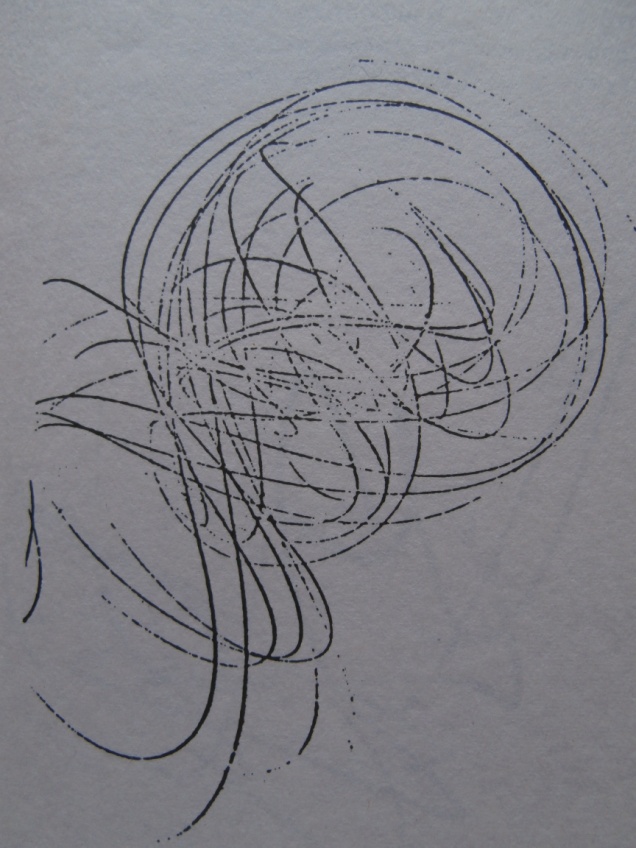 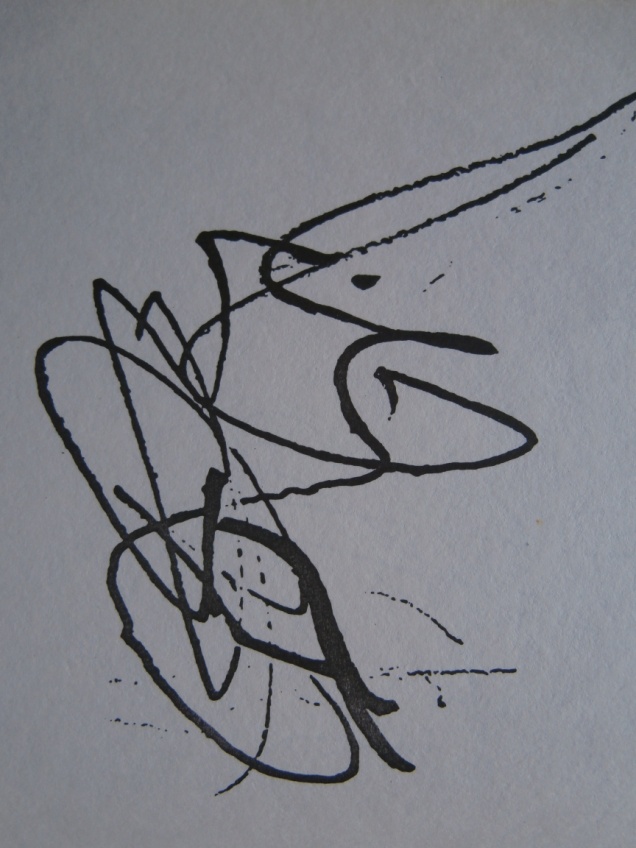 α. Μουντζουρώµατα (Από δεκαοχτώ µηνών περίπου). 
Τα παιδιά που έρχονται σε επαφή µε τα εικαστικά υλικά, αρχίζουν να κάνουν διάφορα σηµάδια-µουντζούρες, δίχως κάποιον σκοπό αναπαράστασης, παρά ως ένα παιχνίδι άσκησης κινητικής ορµής.
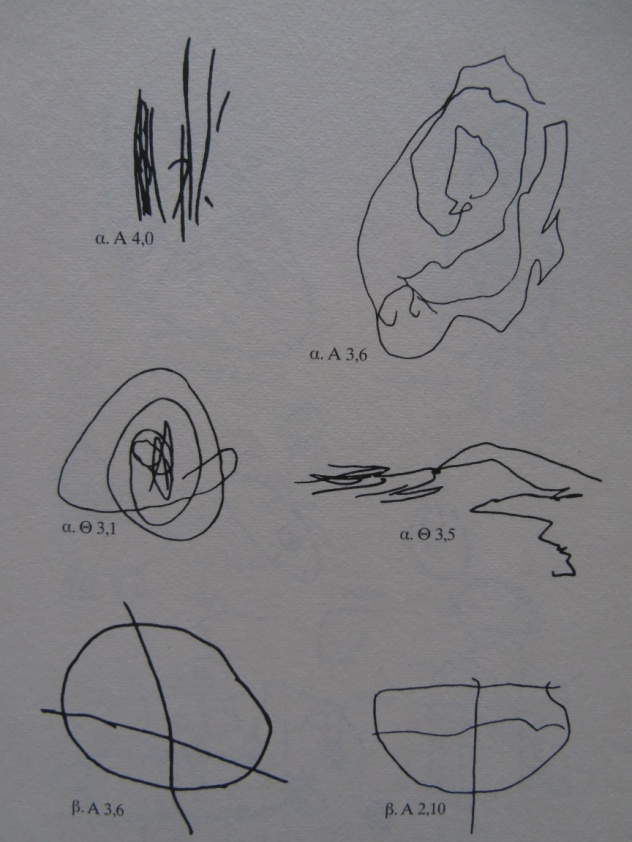 β. 	Τυχαίος ρεαλισµός (από 2-3 ετών περίπου). Τα παιδιά παρατηρούν τα µουτζουρώµατά τους, ανακαλύπτουν τυχαία γραφικά σύµβολα και στη συνέχεια τους αποδίδουν αναπαραστατικό νόηµα.
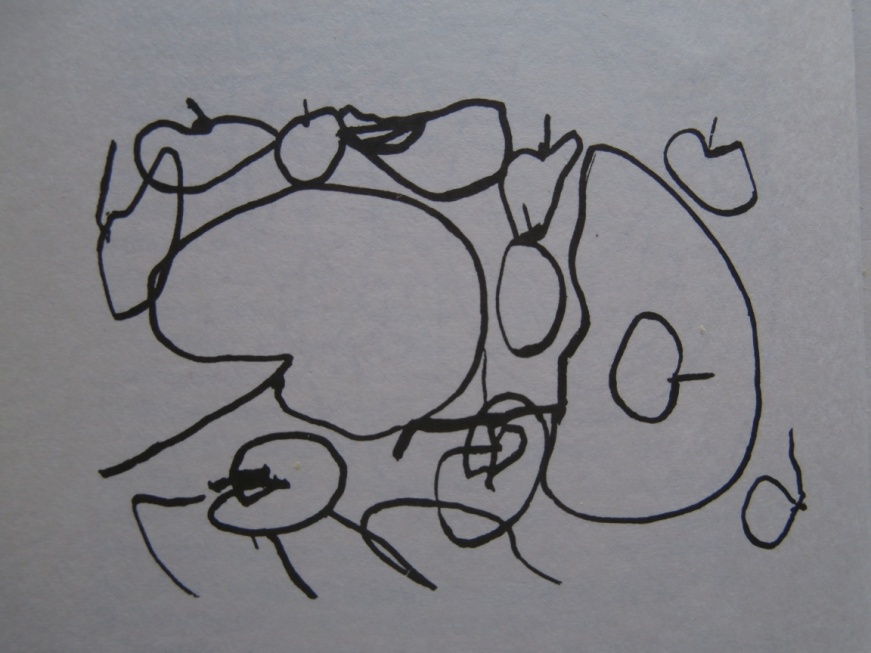 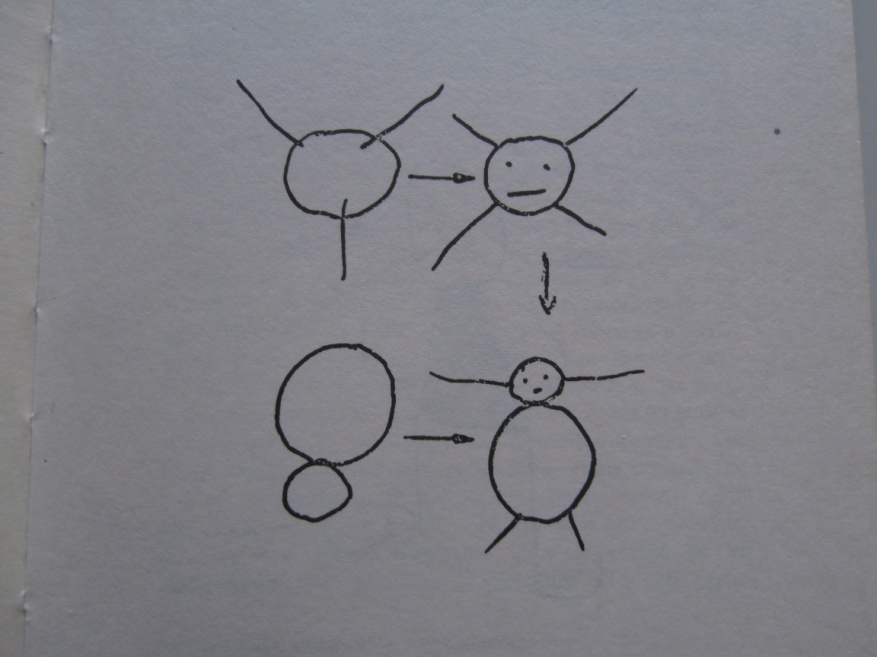 γ.  Αποτυχηµένος ρεαλισµός (3-4 ετών)Το παιδί έχει αναπαραστατικές προθέσεις, αλλά  λόγω συνθετικής ανικανότητας, τα ιχνογραφήµατα χαρακτηρίζονται από δυσαναλογίες, είτε γιατί παρατίθενται διάφορα στοιχεία, χωρίς να συντονίζονται σε ένα συγκροτηµένο σύνολο. Στα σχέδιά του εµφανίζονται οι υποτυπώδεις µορφές ανθρώπων, οι αποκαλούµενοι «γυρίνοι». Κάποιες φορές, το κεφάλι φέρει χαρακτηριστικά που θυµίζουν το πρόσωπο του ανθρώπου και σποραδικά έναν αφαλό στο κέντρο. Ακόµη, στα σχέδιά του εµφανίζονται υποτυπώδεις µορφές ζώων, που µοιάζουν µε γυρίνους και έχουν περισσότερα πόδια. Επίσης αναπτύσσεται ένα πρότυπο σπιτιών, τα οποία ορίζονται από ορθογώνια σχήµατα.
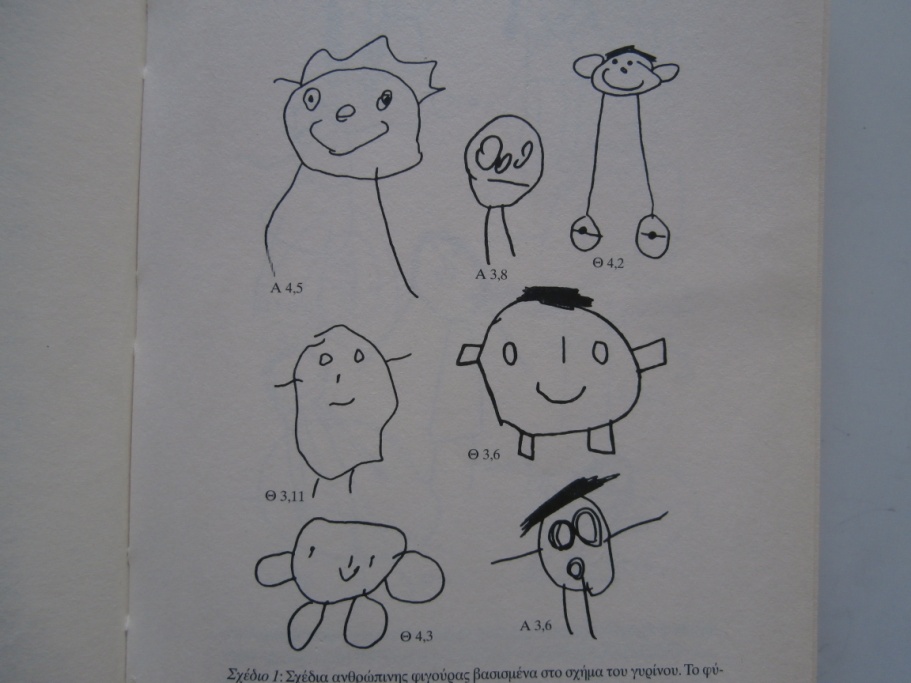 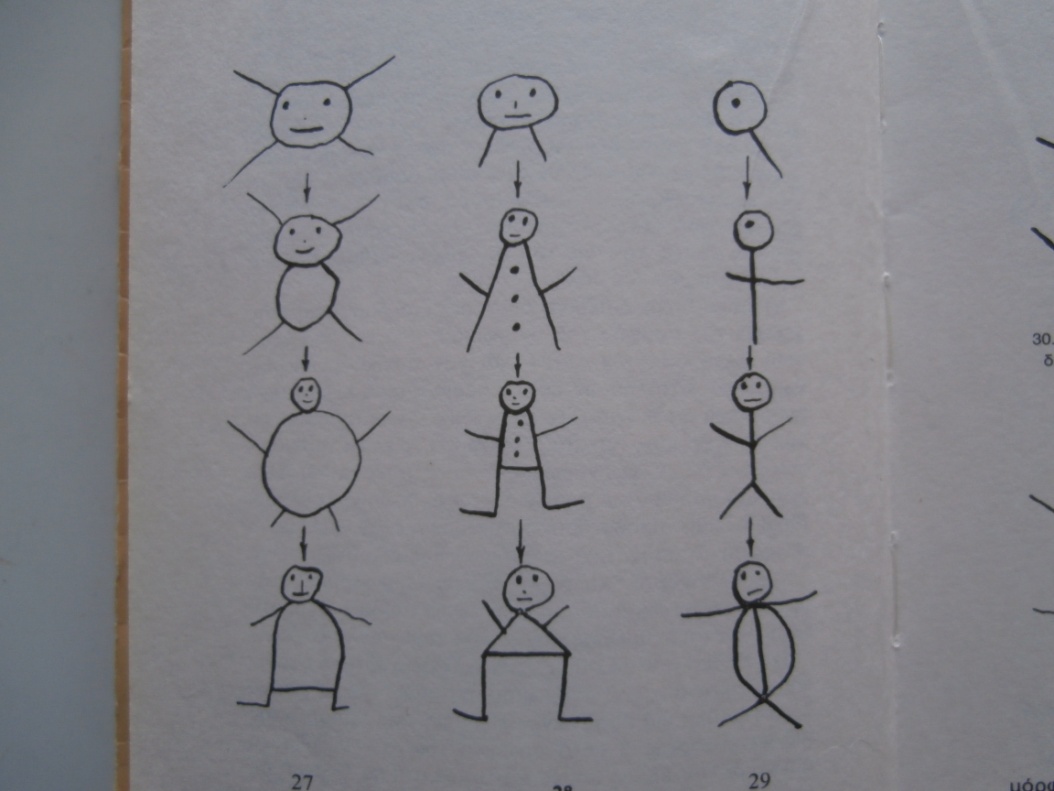 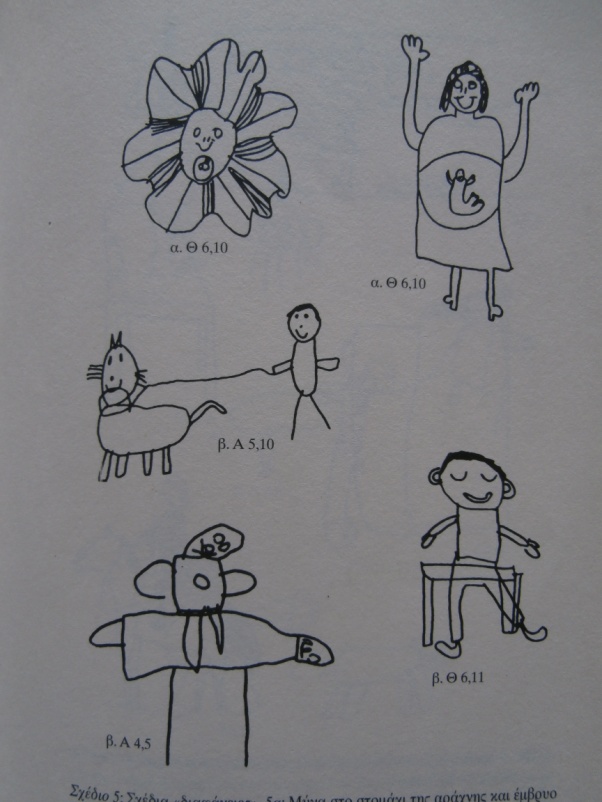 δ. ∆ιανοητικός ρεαλισµός(4-8 ετών ). Στο στάδιο αυτό τα παιδιά (κατά τον Luquet) βασίζονται σε ένα εσωτερικό νοητικό µοντέλο ή (κατά τον Piaget) επηρεάζονται από τα εσωτερικά πρότυπα ή τις νοερές εικόνες, και αυτό έχει ως αποτέλεσµα να ιχνογραφούν δίχως να παρατηρούν τα αντικείµενα ή να συνθέτουν λεπτοµέρειες και να σχεδιάζουν αυτό που γνωρίζουν για το αντικείµενο. Οι ανθρώπινες µορφές σχεδιάζονται µε κεφάλι, κορµό και περισσότερες λεπτοµέρειες, τοποθετούνται πάνω σε µια γραµµή-έδαφος, όπως και σε µια ακόµη, τη γραµµή του ορίζοντα. Επίσης, οι µορφές εµφανίζουν στοιχεία διαφάνειας ή ακτινογραφίας. Επιπλέον, παρατηρείται η υπερβολή στο µέγεθος κάποιων µορφών ή ο τονισµός κάποιων στοιχείων µιας µορφής ως επισήµανση στον θεατή ή ως έκφραση µιας εµπειρίας. Τέλος, το παιδί µπορεί να παραλείψει λεπτοµέρειες, οι οποίες δεν έχουν σηµασία.
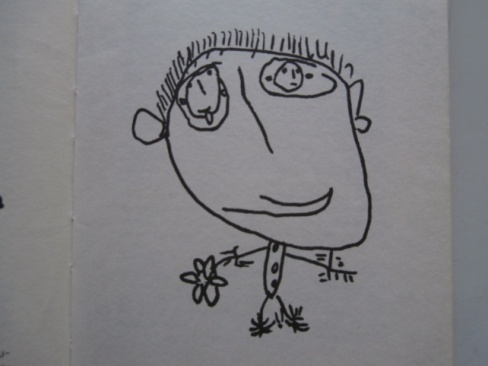 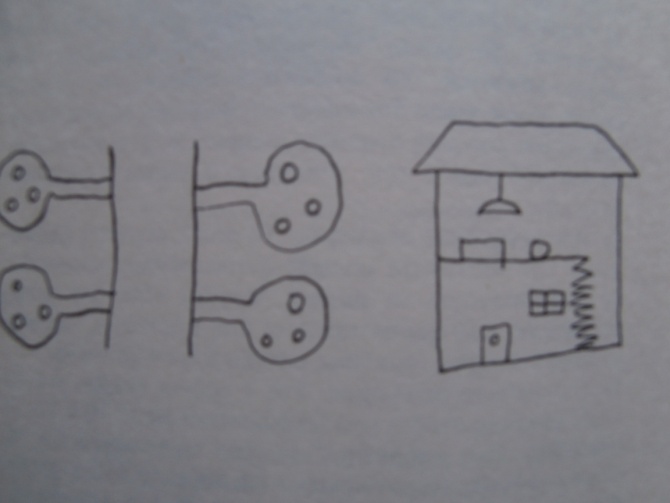 Οκτάμηνη εξέλιξη παιδικού σχεδίου
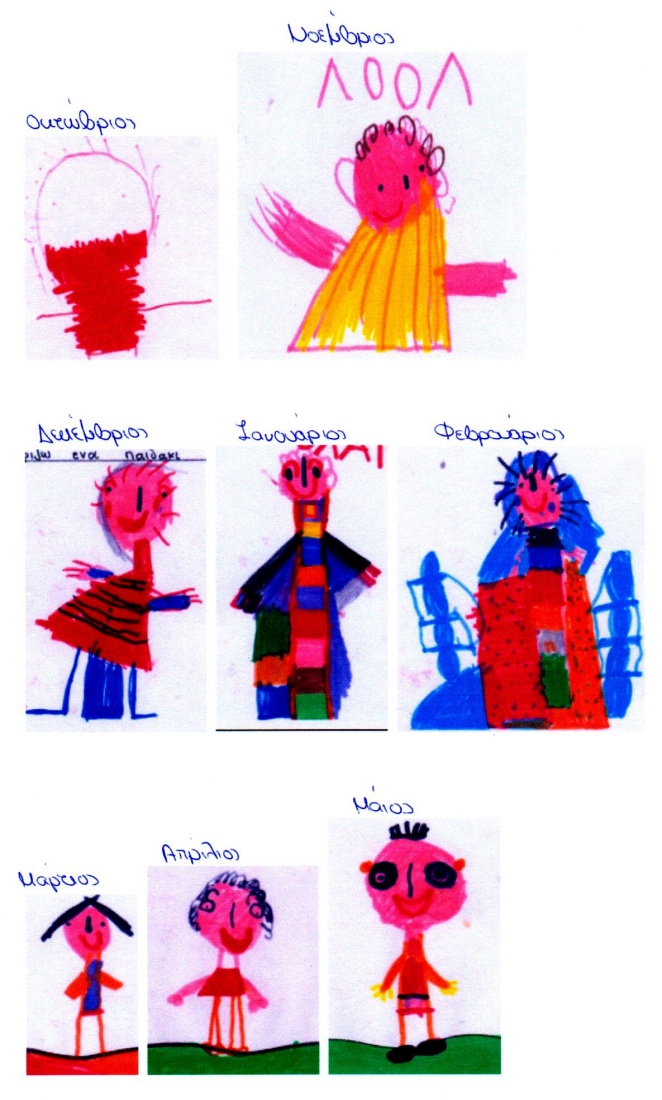 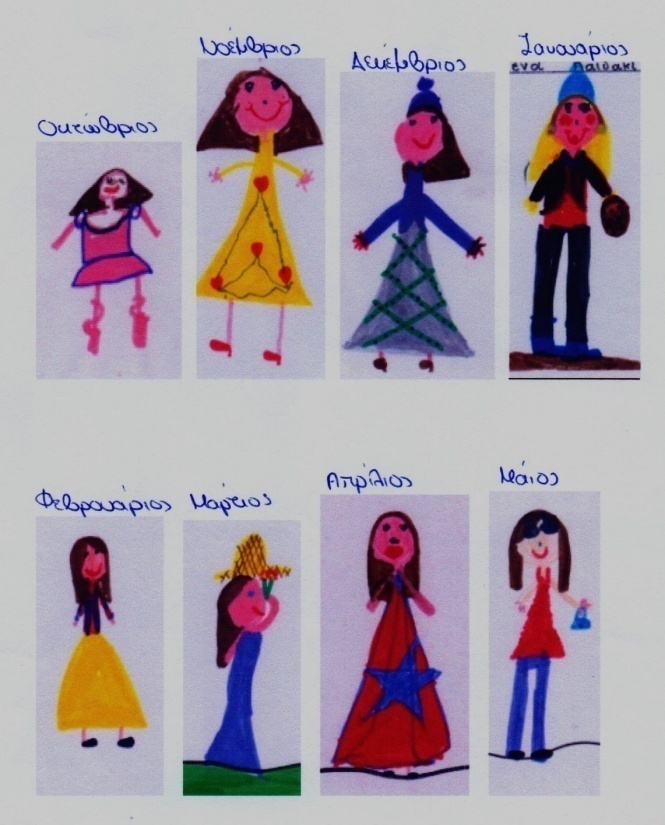 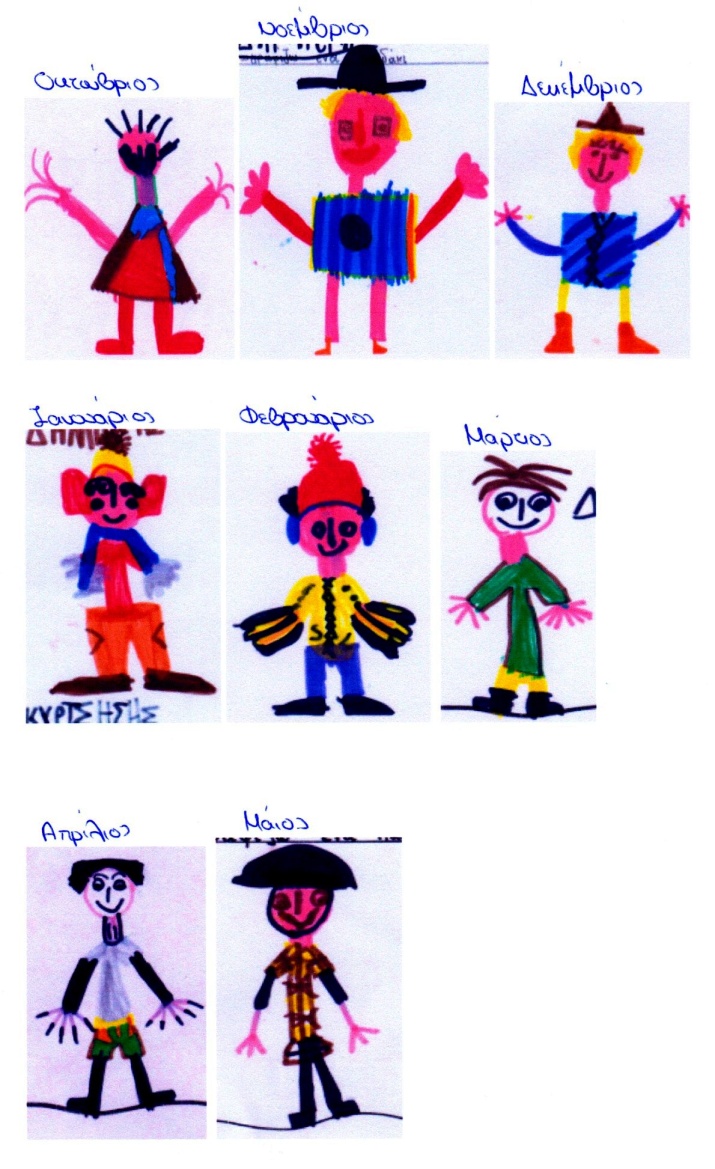 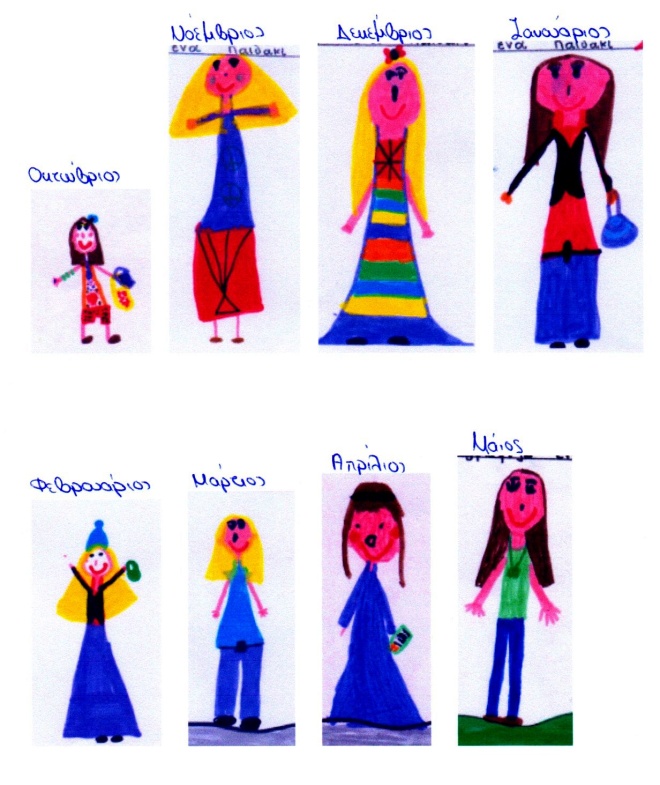 ε. Οπτικός ρεαλισµός (8 ετών έως την εφηβεία). Είναι το στάδιο κατά το οποίο τα παιδιά σχεδιάζουν αυτό που βλέπουν, εµφανίζουν στοιχεία της προοπτικής από µια συγκεκριµένη οπτική γωνία και επιδιώκουν απεικονίσεις µε αναλογίες. Ακόµη, τα σχέδιά τους επηρεάζονται από τις γελοιογραφίες ή τα κόµικς και µερικά από τα παιδιά αρχίζουν να αναπτύσσουν το προσωπικό τους στυλ. Τα παιδιά πολλές φορές εκφράζονται αρνητικά για τα σχεδιαστικά τους αποτελέσµατα ή δεν ασχολούνται µε τέτοιες δραστηριότητες, γιατί θεωρούν ότι είναι ανίκανα να πετύχουν τα καλύτερα αποτελέσµατα (Τόµας & Σιλκ, 1990).
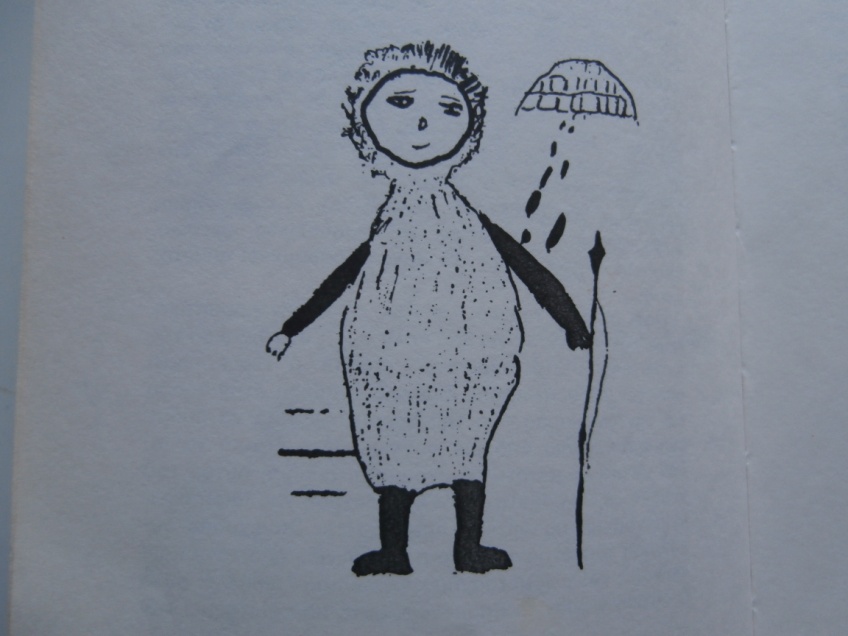 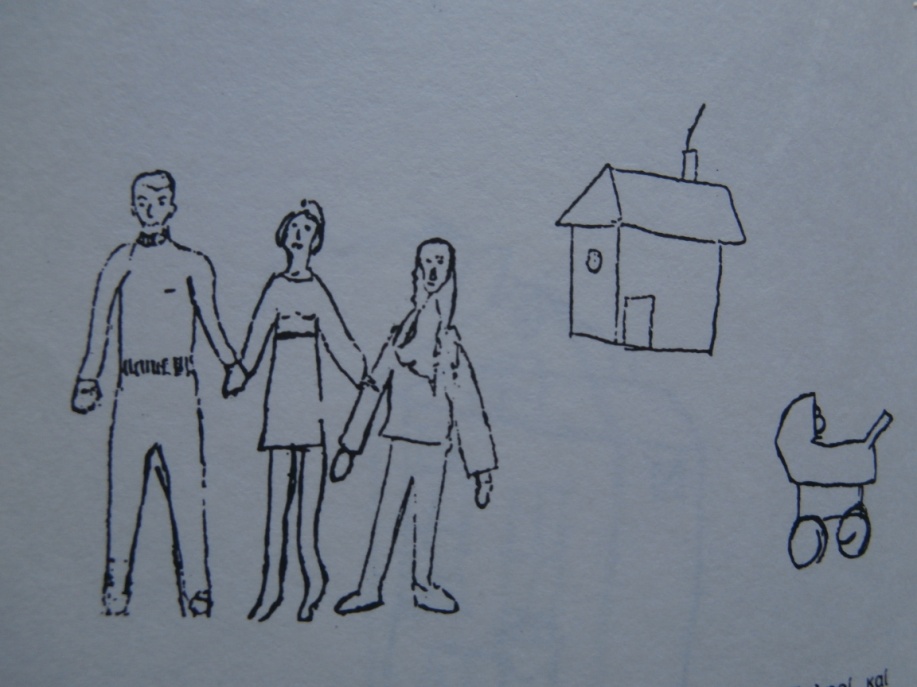 Οι σχεδιαστικές ικανότητες από την εφηβική ηλικία και µετά Οι έφηβοι παραµελούν το σχέδιο ή  το αντικαθιστούν µε τον λόγο ως αυτοέκφραση (Arnheim). Γιατί:➢    Οι απαιτήσεις του οπτικού ρεαλισµού στα έργα τους το κάνουν λιγότερο ικανοποιητικό μέσο. ➢    Ορισµένοι έφηβοι αναπτύσσουν ένα δικό τους προσωπικό τρόπο σχεδίασης και φιλοδοξούν                  σχεδιάζοντας µορφές µε εξωπραγµατικά χρώµατα. ➢    Η αρνητική αυτογνωσία, η αυτοκριτική, τους καθιστά να αισθάνονται αρνητικά στη σχεδιαστική               ικανότητα (Dweck). Η ανάπτυξη της σχεδιαστικής ικανότητας των εφήβων χρειάζεται εξάσκηση, εκτίµηση για τις προσπάθειές του, ενθάρρυνση, ενώ όταν δεν τους προσφέρεται η ανάλογη εκπαίδευση, αυτοί αυτοεκπαιδεύονται αναπτύσσοντας τη δική τους φαντασία, δηµιουργώντας χαρακτήρες και καρικατούρες. Όμως, η αυτοεκπαίδευση δεν µπορεί να αναπτύξει τις σχεδιαστικές ικανότητες,  προκειµένου να αυξηθεί το ρεπερτόριο τεχνικών ή η καλλιτεχνική συνείδηση του νέου (Wilson & Wilson, 1977).Ορισµένοι έφηβοι, που δεν έχουν εικαστικές εµπειρίες, σχεδιάζουν σαν να βρίσκονται σε ένα από τα προηγούµενα στάδια. Αλλά, όταν παρακινούνται και τους προσφέρονται ευκαιρίες, αναπτύσσουν ή βελτιώνουν τις εικαστικές τους δεξιότητες και δηµιουργούν πραγµατικά εντυπωσιακά, φροντισµένα και δηµιουργικά έργα, τόσο σε ύφος, όσο και σε περιεχόµενο (Malchiodi, 1998). Επίσης, κάποιοι νέοι σχεδιάζουν καλύτερα µε καρικατούρες, στις οποίες υπερτονίζουν κάποια χαρακτηριστικά σε βάρος του οπτικού ρεαλισµού (Freeman, 1980· Τόµας & Σιλκ, 1997).
ΕΡΩΤΗΜΑΤΑ1.Τι κάνουμε, για εμάς και τα παιδιά;2.Ποια μέθοδο θα χρησιμοποιήσουμε για να γίνουμε ικανότεροι, εμείς και τα παιδιά;2.Μήπως πρέπει να εξετάσουμε κάποια σημεία, όρους,  χρήσεις, ρόλους και αλλά για να πληροφορηθούμε γενικά τι είναι ΕΙΚΑΣΤΙΚΕΣ ΤΕΧΝΕΣ μέσω της ΠΑΙΔΑΓΩΓΙΚΗΣ διαδικασίας;
Εικαστικός  - «εικάζω»,  
 µπορεί να υποθέτει, να φαντάζεται, να πλάθει εικόνες, οµοιώµατα, µορφές µε διάφορα υλικά. 
Τέχνη - «τίκτω», 
 γεννώ, δηµιουργώ, επινοώ, µηχανεύοµαι. 
Εικαστικές τέχνες είναι αυτές που επινοούν, δηµιουργούν, αναπαριστάνουν οµοιώµατα-εικόνες του πραγµατικού κόσµου ή εκφράζουν µορφές του φανταστικού κόσµου πλάθοντας σε ύλη -αποκαλούνται και πλαστικές. 
Εικαστικές τέχνες είναι : 
     αρχικά η τέχνη του σχεδίου, η τέχνη της ζωγραφικής, η τέχνη της χαρακτικής, της γλυπτικής και µια πλειάδα άλλων τεχνών.
Ο ΕΙΚΑΣΤΙΚΟΣ-ΔΗΜΙΟΥΡΓΟΣ

Ο δηµιουργός  - δήµιο + εργός, αυτός κάνει έργα για το λαό. 
Ο δηµιουργικός, ο ικανός να δηµιουργεί, να παράγει νέες και πρωτότυπες µορφές, που παράγει έργο, που είναι αποτελεσµατικός και χαρακτηρίζεται για τη φαντασία, το πνεύµα, την πρωτοβουλία, την επινόηση, την εφεύρεση. 
Η δηµιουργία , είναι πράξη, διαδικασία κατασκευής ενός πράγµατος, υλοποίηση µιας ιδέας, αποτέλεσµα που προκύπτει µετά από κάποια προσπάθεια. 
Η εικαστική δηµιουργία, ως «ικανότητα»:
      «Ορθολογική» (βασίζεται στο καλαισθητικό στοιχείο) θεωρείται έµφυτη 
                 ( Πλάτωνα, Πλωτίνο κ.ά.)
     «Εµπειρική» (βασίζεται στο καλαισθητικό συναίσθηµα) εµπλουτίζεται   
                 από την εμπειρία (Αριστοτέλη, Επικούριους, σοφιστές κ.ά.) 
    «Συνδυαστική και εκπαίδευση»
Η ΑΝΑΓΚΑΙΟΤΗΤΑ ΤΩΝ ΕΙΚΑΣΤΙΚΩΝ ΤΕΧΝΩΝ

 Οι ρόλοι των τεχνών

Ανακάλυψη
Αναπαράσταση
Ανάπτυξη  της φαντασίας και 
        καλλιέργεια των αισθήσεων
Αντίληψη οπτική
Απεικόνιση
Γλώσσα, Επικοινωνίας µέσο
Γνώσης µέσο
∆ιδασκαλίας µέσο ή Μάθησης µέσο
Έκφρασης µέσο
Εµβάθυνση
Εµπειρία
Επιστήµη
Ερµηνείας µέσο








Θρησκευτικό µέσο
Κατάκτηση
Μαρτυρίας µέσο
Μεσολάβηση
Μεταρρύθµισης όργανο
Ολοκλήρωση
Παιχνίδι
Πληροφορία
Πλουτισµός
Πολλαπλή απάντηση
Σκέψη
Σύµβολα
Τάξη
ΠΑΙΔΑΓΩΓΙΚΗΟ όρος «Παιδαγωγική» - παιδαγωγός και  «άγει», εποπτεύει και καθοδηγεί το παιδί στην επίτευξη ενός συγκεκριµένου σκοπού. Η παιδαγωγική είναι επιστήµη, πραγµατεύεται το σκοπό, τις αρχές και τις µεθόδους της ορθής αγωγής του παιδιού ή του ενήλικα
Περιγραφή του μαθήματος – σκοπός και στόχοι: Σκοπός του μαθήματος είναι η διερεύνηση και ανάπτυξη παραγόντων σχεδιασμού- Εικαστικών δραστηριοτήτων στο χώρο της εκπαίδευσης. Στοχεύει: α) στην ανάπτυξη της παρατηρητικότητας και της φαντασίας, ως βασικοί παράγοντες της εικαστικής δημιουργίας, β) στην θεωρητική και στην πρακτική εικαστική κατάρτιση των φοιτητών και γ) στην οργάνωση δραστηριοτήτων της εικαστικής δημιουργίας στην προσχολική ηλικία.  Ειδικά παρουσιάζεται εικαστικό εποπτικό υλικό, για ενημέρωση και ως κίνητρα ενεργοποίησης της παρατήρησης και της φαντασίας. Επίσης χρησιμοποιούνται υλικά της τέχνης του σχεδίου και των κατασκευών, για κατανόηση των μορφικών εικαστικών στοιχείων. Οι φοιτητές καθοδηγούνται σε συμβολικές, ρεαλιστικές και συναισθηματικές εικαστικές αναπαραστάσεις.Διερευνούνται, αξιολογούνται και κρίνονται οι αξίες της φύσης και των εικαστικών τεχνών ως στοιχείων απαραίτητων στη ζωή των ανθρώπων.  Όλες οι συναντήσεις, ολοκληρώνονται  με εφαρμογές και αξιολογήσεις διδακτικών δραστηριοτήτων και στρατηγικών για συγκεκριμένα παραδείγματα εννοιών και φαινομένων της εικαστικής δημιουργίας.
Διάγραμμα περιεχομένων του μαθήματος:
1η. Εβδομάδα: Εισαγωγή
 2η. Εβδομάδα: Το παιδικό σχέδιο και ανάγκες εικαστικής δημιουργίας 
 3η. Εβδομάδα: Κατευθυνόμενη, ελεύθερη και καθοδηγούμενη εικαστική δημιουργία
 4η. Εβδομάδα: Τα τυχαία εικαστικά μορφήματα
 5η. Εβδομάδα: Απεικόνιση του χεριού (Τεχνικές εικαστικών διαφοροποιήσεων) 
 6η. Εβδομάδα: Απεικόνιση της μορφής τους ανθρώπου (μνήμης, συζήτησης, παρατήρησης)
7η. Εβδομάδα: Απεικόνιση της μορφής του ανθρώπου (Αφαιρετική, συμβολική) 
 8η. Εβδομάδα: Απεικόνιση της μορφής του ανθρώπου (Ρεαλιστική, εκφραστική )
 9η. Εβδομάδα: Απεικονίσεις κεφαλιού ανθρώπου (μνήμης, παρατήρησης, έκφρασης) 
 10η. Εβδομάδα: Απεικονίσεις κεφαλιού ανθρώπου (Ρεαλιστική, εκφραστική, φανταστική)
11η. Εβδομάδα: Απεικονίσεις ζώων –τετράποδων
12η. Εβδομάδα: Απεικονίσεις πουλιών
13η. Εβδομάδα: Απεικονίσεις φυτών
 14η. Εβδομάδα: Απεικονίσεις μορφών από το Φυσικό και Τεχνικό περιβάλλον
(Ο διδάσκων μπορεί να προβαίνει σε αλλαγές στα περιεχόμενα του μαθήματος.)
Προτεινόμενη Βιβλιογραφία 
Μαγουλιώτης, Α. (2014). Εικαστική Παιδαγωγική. Αθήνα: Συμμετρία
Μαγουλιώτης, Α. (2007).  Εικαστικές Δημιουργίες, μέσα από την Παρατήρηση και την Φαντασία. Αθήνα: Καστανιώτης.
Μαγουλιώτης, Α. (1989). Αρχή του σχεδίου και μέσα έκφρασης. Αθήνα: Gutenberg.
Μαγουλιώτης, Α. (1994). Το μπλοκ της φαντασίας. Αθήνα: Gutenberg.

Βάος, Α. (2000). Εικαστική  αγωγή  στην  Ελληνική  Εκπαίδευση. Αθήνα: Ελληνικά  Γράμματα. 
Eisner, E. (1999). Αναλυτικά προγράμματα και εκπαίδευση των εκπαιδευτικών, εισαγ. επιμ. Χρ. Θεοφιλίδης & Ανδρ. Κουρτέλλας. Λευκωσία.
Malchiodi, A. C. (2009). Κατανοώντας τη ζωγραφική των παιδιών, μτφ. Χρ. Ξενάκη, Λ. Παπαδοπούλου. Αθήνα: Ελληνικά  Γράμματα. 
Τόμας Γ. κ.ά., 1997, Η ψυχολογία του παιδικού σχεδίου, μτφ. Φ. Μπονώτη. Αθήνα: Καστανιώτης. 
Schirrmacher, R. (1998). Τέχνη & Δημιουργική Ανάπτυξη  των παιδιών, μτφ. Τ. Γαζεριάν. Αθήνα: Ιων.
Αξιολόγηση: Οι φοιτητές αξιολογούνται υποχρεωτικά: 
α) από τις δραστηριότητες που εφαρμόζονται σε κάθε συνάντηση του μαθήματος (ατομικός φάκελος από εικαστικά έργα ) και
 β) από τις γραπτές εξετάσεις στο τέλος του εξαμήνου.
 Επίσης οι φοιτητές μπορούν να ασχοληθούν και με επιλεγόμενες εργασίες διερεύνησης. 

Διδακτική Μεθοδολογία: Συζήτηση- εργαστηριακές ασκήσεις βιωματικής κατανόησης - εισαγωγή θεωρητικών ζητημάτων – αξιολόγηση και αναστοχασμός. 
 
Διδακτέα - εξεταστέα ύλη και βιβλιογραφία του μαθήματος: θεωρούνται τα περιεχόμενα των συναντήσεων (διαλέξεις, ασκήσεις) και τα κείμενα των διδακτικών συγγραμμάτων.

Λέξεις κλειδιά: Παρατήρηση και φαντασία, απεικονίσεις μορφών ανθρώπου, ζώων, φυτών κ.ά., ανάπτυξη σχεδιαστικής ικανότητας, συζήτηση, κρίση και αξιολόγηση.
Διδακτέα - εξεταστέα ύλη EΙΣΑΓΩΓΗΚΕΦΑΛΑΙΟ 1ο: Οι φοιτητές εκφράζονται ΚΕΦΑΛΑΙΟ 2ο: Οι εκπαιδευτικοί µιλούν ΚΕΦΑΛΑΙΟ 3ο: Τα παιδιά µιλούν για τα εικαστικά έργα τουςΚΕΦΑΛΑΙΟ 4ο: Κατευθυνόµενη εικαστική δράση ΚΕΦΑΛΑΙΟ 5ο: Ελεύθερη Εικαστική δράση ΚΕΦΑΛΑΙΟ 6ο: Προσωπική και την Κοινωνική ΑνάπτυξηΚΕΦΑΛΑΙΟ 7ο: Οι Φυσικές Επιστήµες και τα Μαθηµατικά ΚΕΦΑΛΑΙΟ 8ο: ΓλώσσαΚΕΦΑΛΑΙΟ 9ο: Περιβάλλον και Αειφόρος Ανάπτυξη ΚΕΦΑΛΑΙΟ 10ο: Τεχνολογία Πληροφοριών & Επικοινωνίας ΚΕΦΑΛΑΙΟ 11ο: Οι άλλες Τέχνες ΚΕΦΑΛΑΙΟ 12ο: Φυσική Αγωγή                                                                                      ΚΑΛΕΣ ΣΠΟΥΔΕΣ